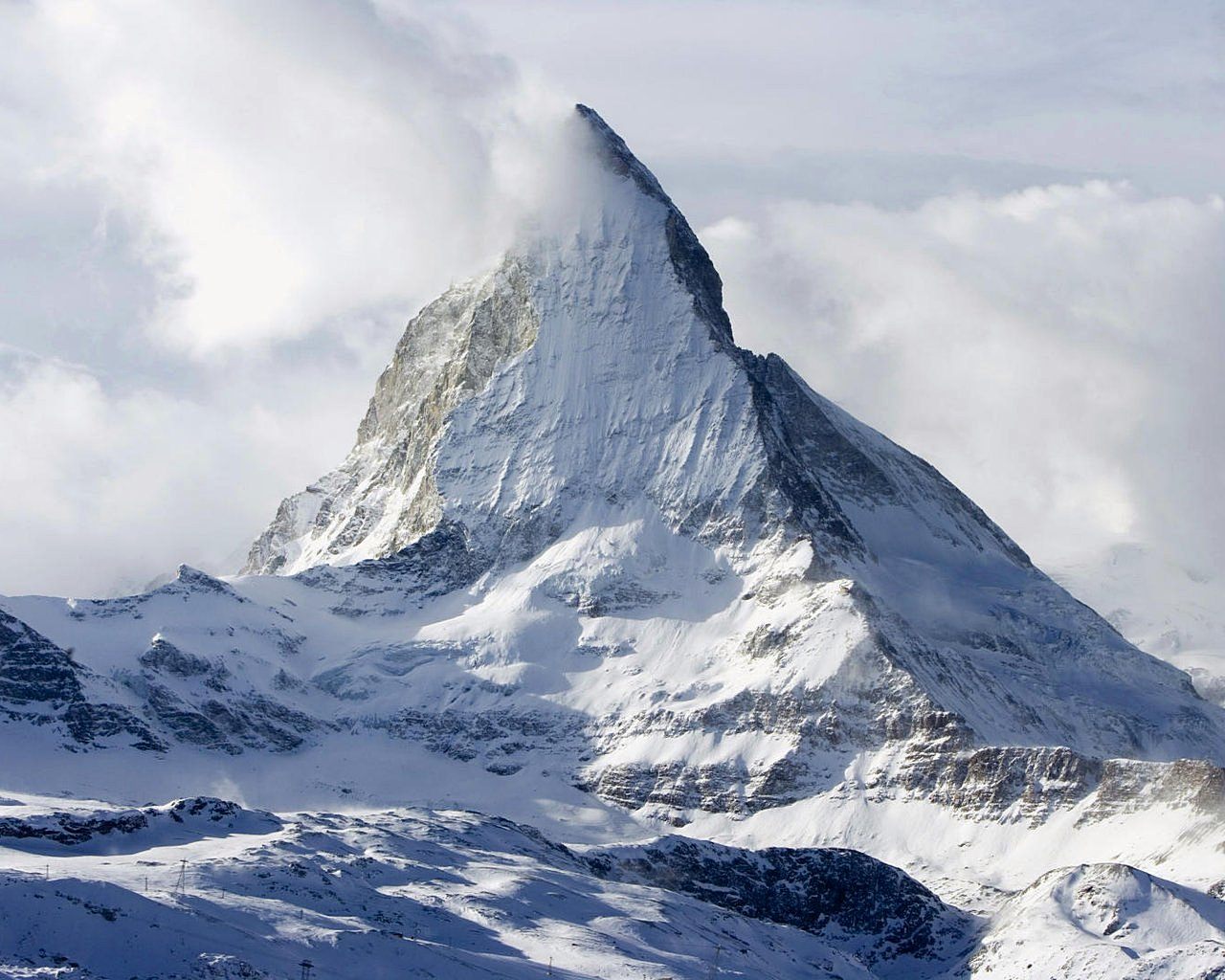 Получать новые знания, это тоже самое, что покорять горные вершины.
(a+в)3=a3+3a2в+3aв2+в3
Журнал маршрута
(a+в)2=a2+2aв+в2
(a-в)2=a2-2aв+в2
a2-в2=(a-в)(a+в)
10 + х = 15,
2x=6,
x2+4x=16, 
3x-15=0,
5x+y=7, 
x2=9, 
2x4+5x2-6=0,
0.5x3-4x2+2x-5=0.
Тема урока: Линейные уравнения с двумя переменными
Цель: узнать, что такое линейное уравнение с двумя переменными, найти способы его решения.
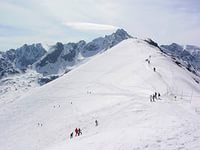 Переведите условие задачи на математический язык:1) Разность  утроенного первого числа и удвоенного второго числа равна 12.     Найдите эти числа.2) Площадь прямоугольника равна 36 см2. Каковы длины сторон?3) Периметр равнобедренного треугольника  равен 16 см. Чему равны  длины его сторон?4) Гипотенуза прямоугольного треугольника равна 5 см. Чему равны его катеты?
1) 3х – 2у=12   2) ху=363) 2х+у=164)     +    =25
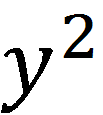 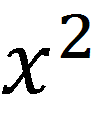 Определение: уравнением с двумя переменными называется равенство, содержащее две неизвестные величины.
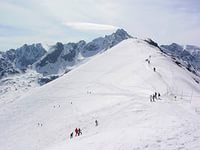 Определение: решением уравнения с двумя переменными называется всякая пара значений переменных, которая обращает это уравнение в верное числовое равенство.
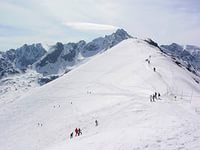 2) Площадь прямоугольника равна 36 см2. Каковы длины сторон?
1) 3х – 2у=12   2) ху=363) 2х+у=164)    +    =25
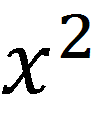 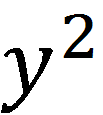 Определение: линейным уравнением с двумя переменными называется уравнение вида ax+by=c, где a,b,c произвольные числа.
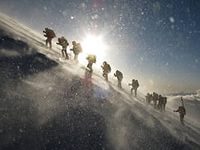 2х – 10у = 3 +3у = 1х + 0,5у = 45х – 2у2 =73х – у = 0 +    = -1
x+2y=4
x=4-2yУравнение решено относительно x2y=4-x Уравнение решено относительно y
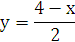 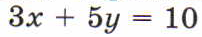 5y= -3x+10
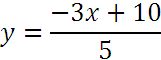 привал
№571 (а,в), 574.
№575
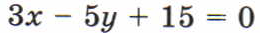 -5y=-3x-155y=3x+15y=0,6x+3
если x=0, то y=3   (0; 3)если x=1, то y=3,6  (1; 3,6)если x=2, то y=4,6  (2; 4,6)